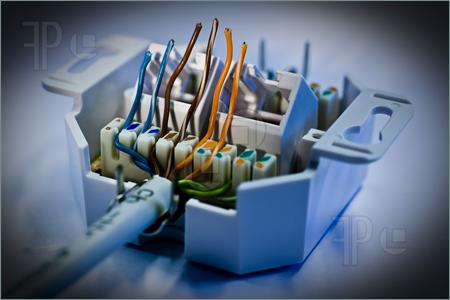 Socket Programming with Java
By Collin Donaldson
Definitions
Network Socket: An endpoint of a two-way communication link between two programs running on a network.
Based on the Open-Read-Write-Close format first used in UNIX. 
Socket Address: IP address + port number. Used so programs can identify connections and send packets to the appropriate process/thread
Similar to how one end of a telephone connection is identified by a phone number + extension.
Socket Life Cycle
Open-Read-Write-Close
Creation (Open Socket)
Reading and Writing (Receive and Send to Socket)
Destruction (Close Socket)
Socket Communication Protocols
Datagram Communication: User Diagram Protocol (UDP). A connectionless meaning that each time you send datagrams, you also need to send the local socket descriptor and the receiving socket's address. Additional data must be sent each time a communication is made.
Socket Programming Protocols (cont)
Stream Communication:  Transfer Control Protocol (TCP). TCP is a connection-oriented protocol. In order to communicate over the TCP protocol, a connection must first be established between the pair of sockets. While one of the sockets listens for a connection request (server), the other asks for a connection (client). Once two sockets have been connected, they can be used to transmit data in both (or either one of the) directions.
Which is better for Client/Server Apps?
UDP (Datagram)
TCP (Stream)
No Connection Setup Time
64 kilobyte limit per location		
Unreliable (packets could arrive out of order)
Connection Setup Time
No limit
Reliable (packets always arrive in order)
Connection Setup Time
In Summary
TCP is useful for implementing network services , such as remote login (rlogin, telnet) and file transfer (FTP), which require data of indefinite length to be transferred. 
UDP is less complex and incurs fewer overheads. It is best for implementing client/server applications in distributed systems built over local area networks (LANs).
On to the tutorial!
Note! This tutorial only covers Stream/TCP since it is more common. 
Start a new project and import the following
import java.io.*; 
import java.net.*;
Note: We will be using the client-server model. Processes are partitioned between providers (servers) and requesters (clients)
Open Socket from Client
Socket MyClient; 
try { MyClient = new Socket("Machine name", PortNumber); } 
catch (IOException e) { System.out.println(e); }
When choosing port number, use on that is above 1,023. Numbers below 1,023 are reserved for privileged users (root/super user) and standard services. For example, HTTP is port number 80 and HTTPS is port number 443.
Open Socket from Server
ServerSocket MyService; 
try {
 (MyServerice = new ServerSocket(PortNumber); 
} 
catch (IOException e) {
  System.out.println(e); }
Server side Socket Object that listens for and accepts connections from other users
Socket clientSocket = null; 
try { 
serviceSocket = MyService.accept(); 
} 
catch (IOException e) 
{ System.out.println(e); 
}
Client side Input Stream
DataInputStream input; 
try {
 input = newDataInputStream(MyClient.getInputStream()); 
} catch (IOException e) 
{ 
System.out.println(e); 
}
Sever Side Input Stream
DataInputStream input;
 try { input = new DataInputStream(serviceSocket.getInputStream()); 
} 
catch (IOException e) {
 System.out.println(e);
 }
Client side Output Stream using Data/PrintStream
DataOutputStream output;
 try { output = new DataOutputStream(MyClient.getOutputStream()); }
 catch (IOException e) { 
System.out.println(e); 
}
DataStream = primitives PrintStream = text
Server Side Output Stream using Data/PrintStream
PrintStream output; 
try { 
output = new PrintStream(serviceSocket.getOutputStream()); 
} catch (IOException e) { 
System.out.println(e); }
Closing Sockets Client Side
try { 
output.close();
 input.close();
 MyClient.close(); 
} 
catch (IOException e)
 {
 System.out.println(e); 
}
Closing Sockets Server Side
try { 
output.close();
 input.close(); 
serviceSocket.close();
 MyService.close(); 
} 
catch (IOException e) { 
System.out.println(e); 
}
Full Examples in Eclipse!
Examples include: 
1. Simple Mail Transfer Protocol (SMTP) client
2. Echo Server (takes input, echoes it straight back as output to one client along one thread). 
Note: It is likely that by default the SMTP will fail to recognize the host and the Echo Server will be blocked by your firewall 
http://www.javaworld.com/article/2077322/core-java/sockets-programming-in-java-a-tutorial.html?page=2